様式第４号
令和６年度　佐潟エリアブランディング推進業務委託事業提案書
※注記
・事業提案書は原則として当該様式を適宜加工し作成して構いませんが、「３（２）その他」のページ以外は
必須項目です。
・ページの追加、図表挿入等の制限はありません。
・当該書式をそのままプレゼンテーション用資料として活用していただいても構いませんが、その場合は、表紙の事業者名や
「１（１）事業者概要」シートを削除してください。
株式会社●●●●●
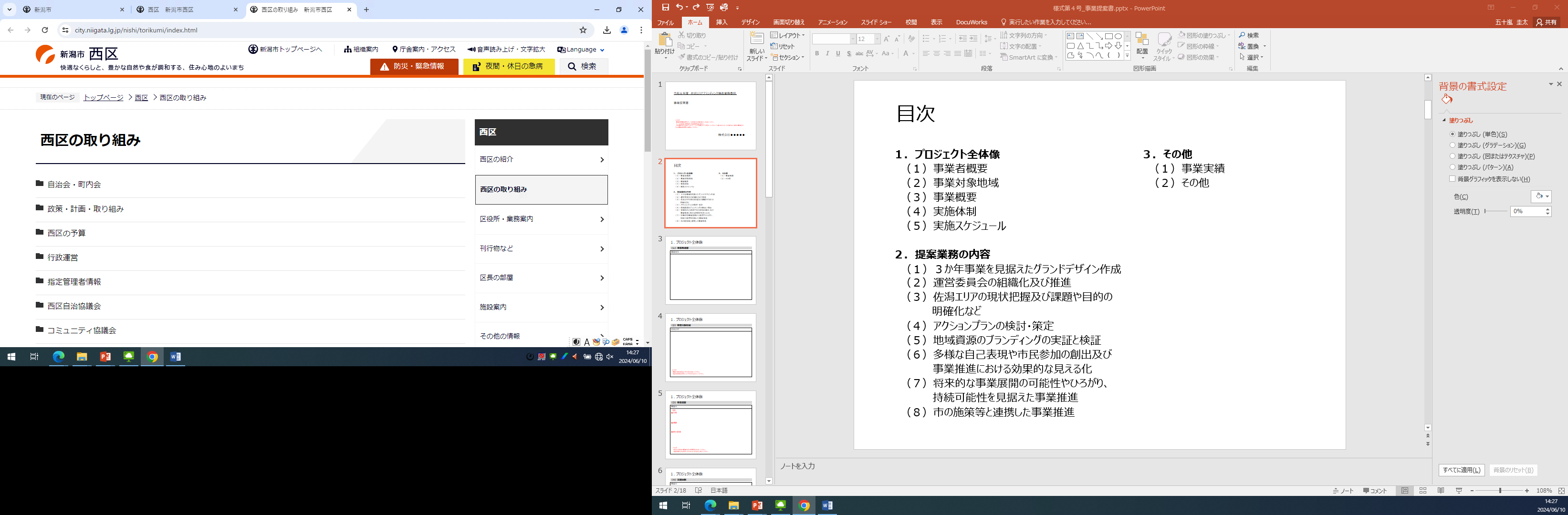 目次
１．プロジェクト全体像
　（１）事業者概要
　（２）事業対象地域
　（３）事業概要
　（４）実施体制
　（５）実施スケジュール

２．提案業務の内容
　（１）佐潟エリアの現状把握及び課題や目的の
　　　　　 明確化など
　（２）ブランドビジョンの策定及び視覚化
　（３）アクションプランの策定
　（４）ブランディングの気運醸成
・・・・（ページ数）
・・・・
・・・・
３．その他
　（１）事業実績
　（２）その他
１. プロジェクト全体像
（１）事業者概要
１. プロジェクト全体像
（２）事業対象地域
※注記
・事業対象地域は必ず「佐潟」を含んでください。
・適宜地図等を活用しエリアが分かるようにしてください。
１. プロジェクト全体像
（３）事業概要
※注記
・後述する具体の事業内容の概要版を作成してください。
・適宜図表などを活用し分かりやすい記述を心掛けてください。
１. プロジェクト全体像
（４）実施体制
※注記
・適宜図表などを活用し分かりやすい記述を心掛けてください。
１. プロジェクト全体像
（５）実施スケジュール
※注記
・Ｒ６年７月～Ｒ７年３月までのスケジュールを記載してください。
・適宜図表などを活用し分かりやすい記載を心掛けてください。
２. 提案業務の内容
（１）佐潟エリアの現状把握及び課題や目的の明確化など
※注記
・自由記載
・適宜図表などを活用し分かりやすい記述を心掛けてください。
２. 提案業務の内容
（２）ブランドビジョンの策定及び視覚化
※注記
・自由記載
・適宜図表などを活用し分かりやすい記述を心掛けてください。
２. 提案業務の内容
（３）アクションプランの策定
※注記
・自由記載
・適宜図表などを活用し分かりやすい記述を心掛けてください。
２. 提案業務の内容
（４）ブランディングの気運醸成
※注記
・自由記載
・適宜図表などを活用し分かりやすい記述を心掛けてください。
３. その他
（１）事業実績
※注記
・エリアブランディングや対自治体向けの業務委託など、貴社のこれまでの事業実績を記入してください。
３. その他
（２）その他
※注記
・自由記載（任意）